DDoS in Armenia - situation and how to handle it
Armen Manukyan, ABC Domain LLC
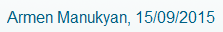 How it works?
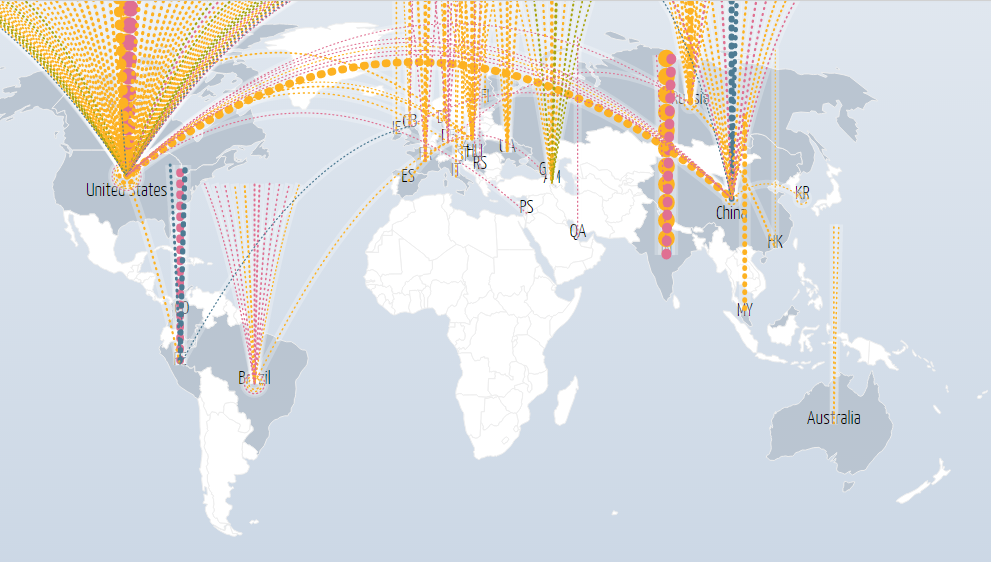 <number>
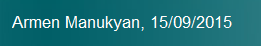 DDoS history in Armenia
<number>
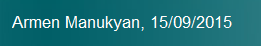 ICMP flood
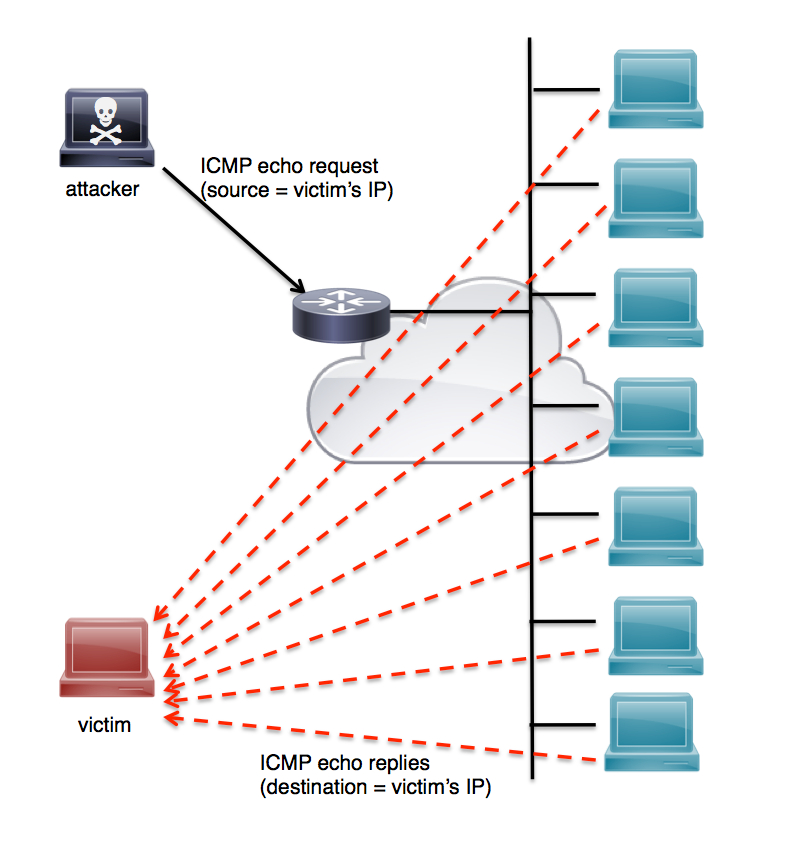 <number>
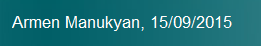 UDP flood
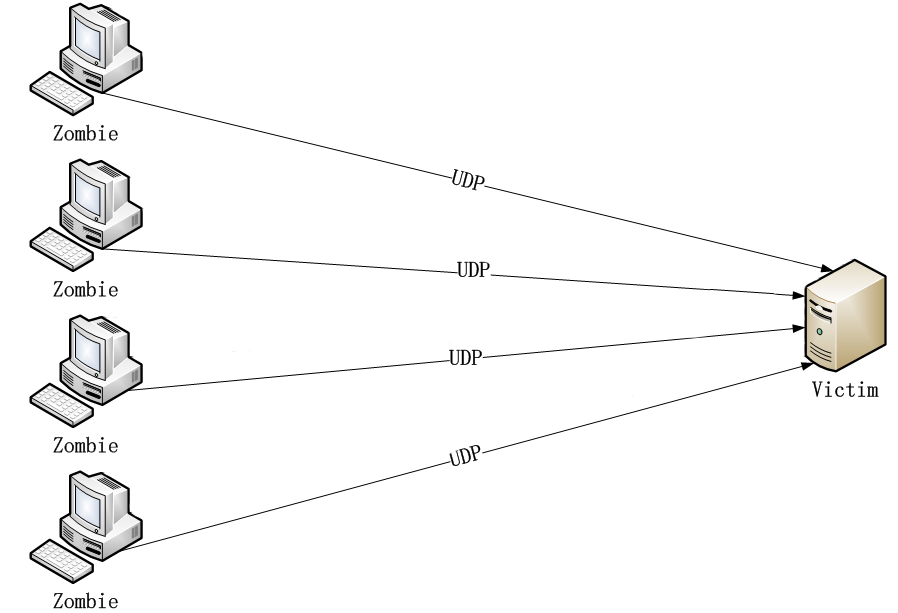 <number>
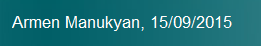 DNS amplification
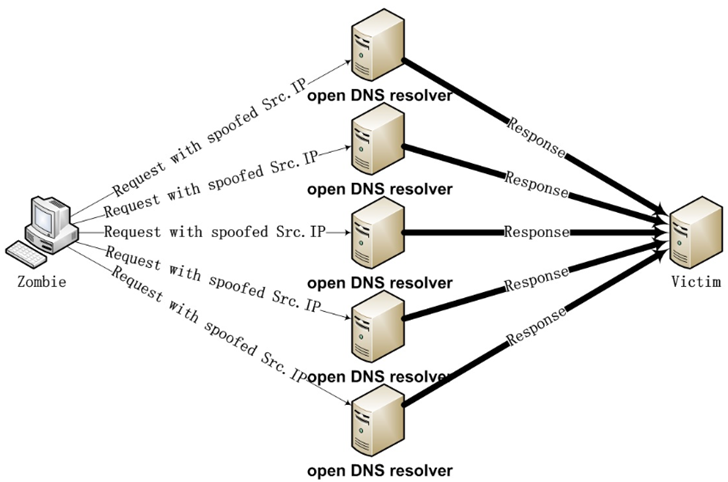 <number>
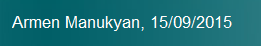 Slowloris
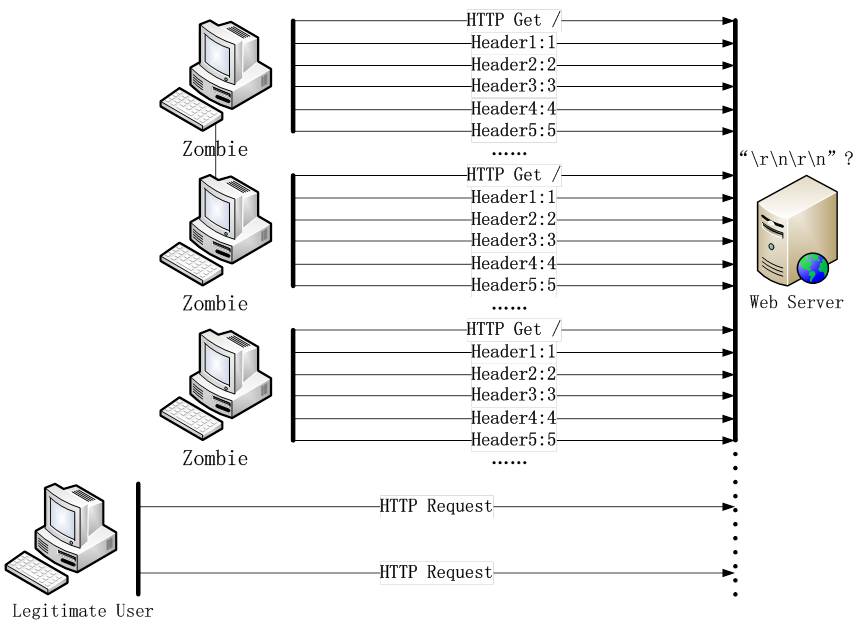 <number>
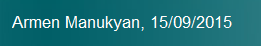 Thank you!
<number>
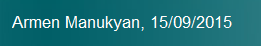